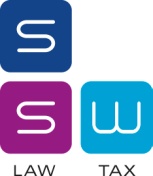 17 lutego 2016 r.
SSW TAX ALERT
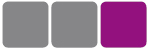 Innowatorzy i fundusze VC oszczędzą na podatkach inwestując w B+R
Od 1 stycznia 2016 r., w związku z wejściem w życie ustawy z dnia 25 września 2015 r. (ustawa o wspieraniu innowacyjności), przestała obowiązywać tzw. ulga na nabycie nowych technologii, która została zastąpiona ulgą na działalność badawczo-rozwojową (ulga B+R). 
W ramach nowej ulgi B+R przedsiębiorca będzie mógł zmniejszyć podstawę opodatkowania o wydatki związane z działalnością badawczo-rozwojową zwane przez ustawodawcę kosztami kwalifikowanymi. 
Ustawodawca sformułował zamknięty katalog kosztów kwalifikowanych, do których zaliczył:
wynagrodzenia pracowników zatrudnionych w celu realizacji działalności B+R wraz z częścią składki na ubezpieczenia społeczne, finansowaną przez pracodawcę;
nabycie materiałów i surowców bezpośrednio związanych z prowadzoną działalnością B+R;
ekspertyzy, opinie usługi doradcze i usługi równorzędne, a także nabycie wyników badań naukowych na potrzeby prowadzonej działalności B+R;
odpłatne korzystanie z aparatury naukowo-badawczej wykorzystywanej wyłącznie w prowadzonej działalności B+R;
odpisy amortyzacyjne od środków trwałych oraz wartości niematerialnych i prawnych wykorzystywanych w prowadzonej działalności B+R.
Przedsiębiorca – bez względu na rozmiar prowadzonej działalności - będzie mógł odliczyć od podstawy opodatkowania 30% kosztów kwalifikowanych związanych z wynagrodzeniami pracowników zatrudnionych przy działalności B+R. W przypadku pozostałych kategorii kosztów kwalifikowanych możliwość odliczenia będzie uzależniona od wielkości przedsiębiorcy i wyniesie 10% dla dużych przedsiębiorców oraz 20% dla mikroprzedsiębiorców  i MŚP. 
Co istotne, w przeciwieństwie do obowiązującej wcześniej ulgi na nabycie nowych technologii, przedsiębiorca chcąc skorzystać z ulgi B+R nie będzie musiał dowodzić innowacyjności prowadzonej działalności B+R. W szczególności, zniknął wymóg uzyskania opinii od jednostki naukowej potwierdzającej, że dana technologia nie jest stosowana na świecie przez okres dłuższy niż 5 lat. 
Niemniej jednak, ulga B+R wprowadza inne ograniczenia, z których za najważniejsze należy uznać brak możliwości skorzystania z tej ulgi w przypadku gdy przedsiębiorca uzyskał zwrot kosztów kwalifikowanych w jakiejkolwiek formie (np. dotacji unijnej). Z ulgi B+R nie skorzystają także przedsiębiorcy działający na terenie specjalnej strefy ekonomicznej.
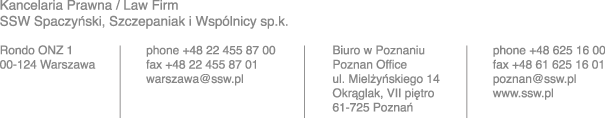 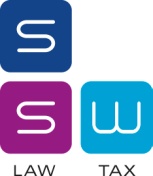 17 lutego 2016 r.
SSW TAX ALERT
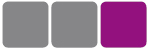 Innowatorzy i fundusze VC oszczędzą na podatkach inwestując w B+R
Co do zasady, przedsiębiorca będzie mógł dokonać odliczenia kosztów kwalifikowanych od podstawy opodatkowania w zeznaniu, za rok podatkowy, w którym poniesiono koszty kwalifikowane. W przypadku jednak gdyby przedsiębiorca w roku poniesienia kosztów kwalifikowanych poniósł stratę podatkową lub ze względu na zbyt niski dochód nie mógł odliczyć całości kosztów kwalifikowanych, będzie mógł tego dokonać w kolejnych następujących po sobie trzech latach podatkowych. 
Ustawodawca przewidział też zwolnienie dla spółek kapitałowych lub spółek komandytowo-akcyjnych inwestujących w akcje (udziały) spółek działających w obszarze B+R (fundusze venture capital). Dochód ze zbycia akcji (udziałów) takich spółek, nabytych w 2016 albo w 2017 roku, może podlegać zwolnieniu od podatku dochodowego. Jednakże, warunkiem skorzystania z takiego zwolnienia będzie posiadanie bezpośrednio, nieprzerwanie przez okres dwóch lat, nie mniej niż 10% udziałów (akcji) w spółce prowadzącej działalność B+R, której udziały (akcje) byłyby zbywane. 
Niestety ustawa o innowacyjności nie wprowadziła długo wyczekiwanej przez przedsiębiorców w Polsce instytucji patent box, obecnej w systemach prawnych krajów o najbardziej innowacyjnych gospodarkach (m.in. w Wielkiej Brytanii, Holandii i Szwajcarii). Instytucja patent box opiera się w uproszczeniu na znacznym obniżeniu stawki podatkowej, która ma zastosowanie do dochodu osiągniętego przy wykorzystaniu posiadanych przez daną spółkę praw własności intelektualnej. Należy postulować wprowadzenie takiego rozwiązania do polskiego systemu prawa podatkowego w najbliższej przyszłości.
Jeżeli prowadzą Państwo działalność B+R lub inwestują w spółki prowadzące taką działalność zapraszamy do kontaktu. Specjaliści z naszej Kancelarii przygotują dla Państwa analizę potencjalnych korzyści podatkowych a także zaproponują unikalne rozwiązania maksymalizujące możliwe do osiągnięcia korzyści.
Patrycja Goździowska
Jędrzej Figurski
Partner, Doradca Podatkowy
Patrycja.Gozdziowska@ssw.pl
+48 664 445 116
Junior Associate
Jedrzej.Figurski@ssw.pl
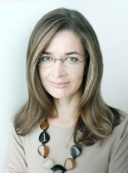 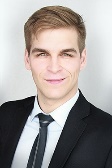 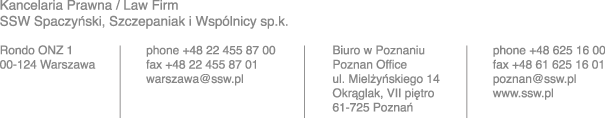